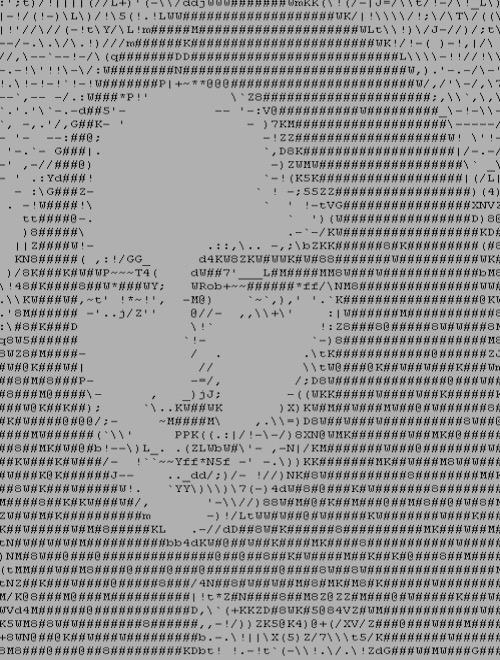 IT Boutique
Brains.Analysis.Result
>Project - start
>Load BigData Analisys…
>Load marketing report…
>Load social analytics…
……………loading

…report ready!
>Download report.pdf

>Project –end

>Vacation –start…….
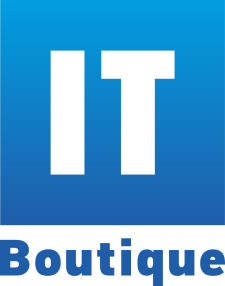 IT Boutique сейчас
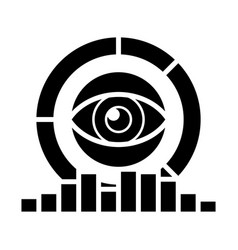 Работаем с 2012 года.
- аналитика «больших данных»
- IT-консалтинг
- системы отчетности
- маркетинговые исследование
- проектное управление
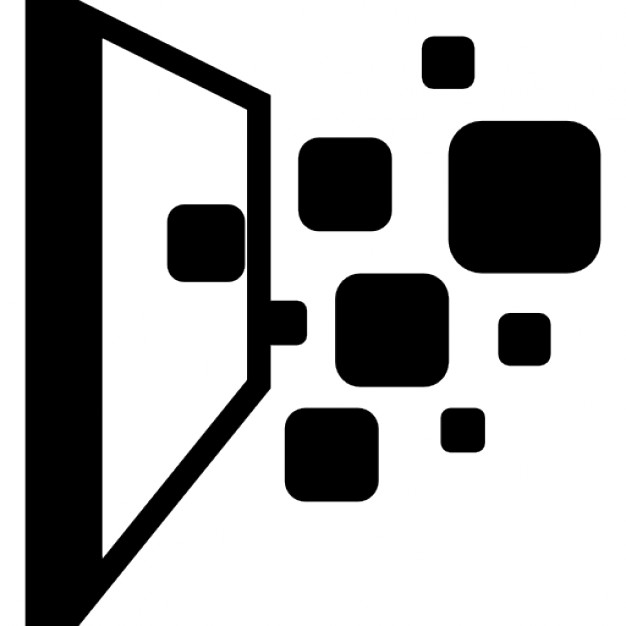 Основные специализации
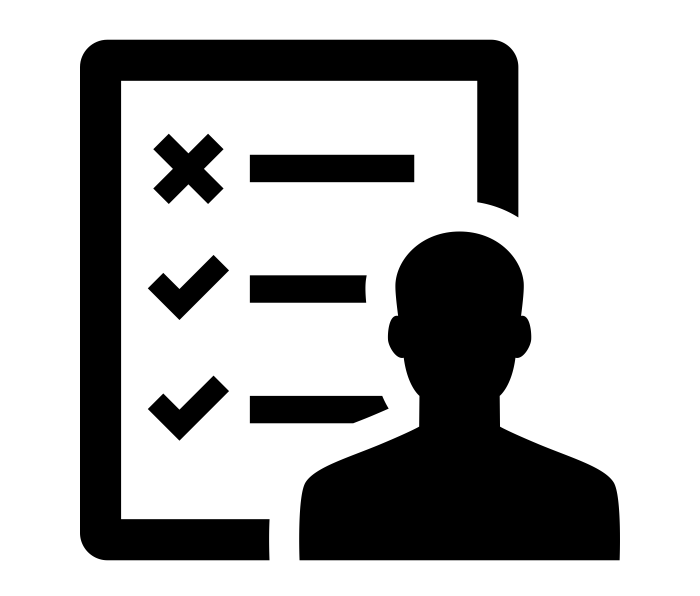 - более 100 довольных клиентов;
- 4500 часов проектных работ;
- $38,5 сэкономленных миллионов
Наши активы
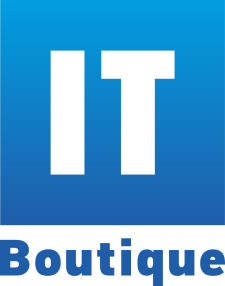 Что мы делаем?
Определить цели
Сформулировать задачи
Рассчитать бюджет развития
Помогаем




Проводим
и готовим для вас




Обеспечиваем 




Даем результат
Отраслевая аналитика для бизнеса (цифры, факты, объемы, тренды)
Кто ваш клиент и где его искать? Отчет, включая конкретные рекомендации
Маркетинговые исследования для любых бизнесов B2C 
Инвестиционная и финансовая аналитика

Лидогенерацию и продвижение
Социологические исследования
Проектное управление в сфере IT
Стратегический консалтинг
Аналитические отчеты с выводами
Готовые бизнес-модели и планы
Новые идеи и широкий взгляд на бизнес
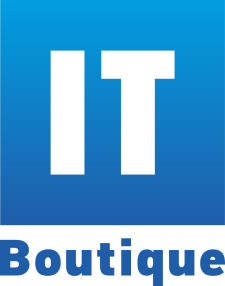 Выбранные проекты
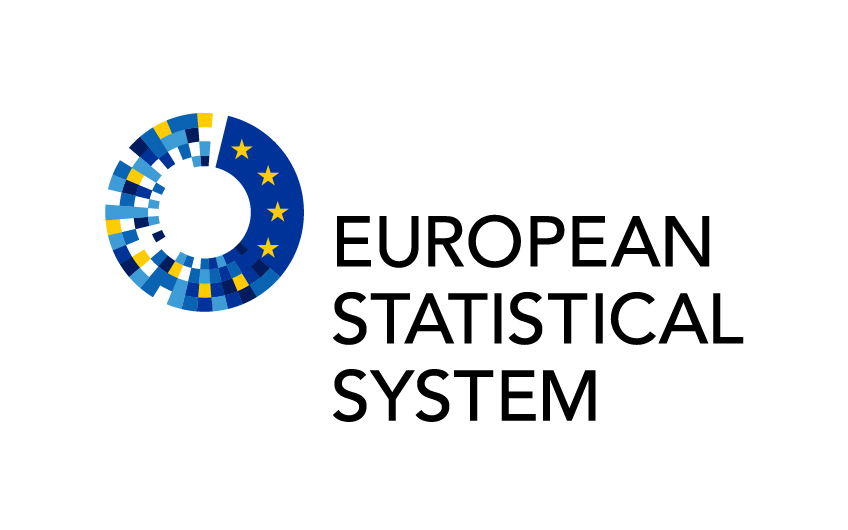 Реализация системы обработки статистических данных, сбор статистики электоральных институтов, оценка деятельности местных органов власти
Создание системы анализа новостных сообщений в режиме реального времени, матрицы настроений и потребительского спроса 

Потребительская аналитика, оценка инвестиционной привлекательности выбранных производственных отраслей
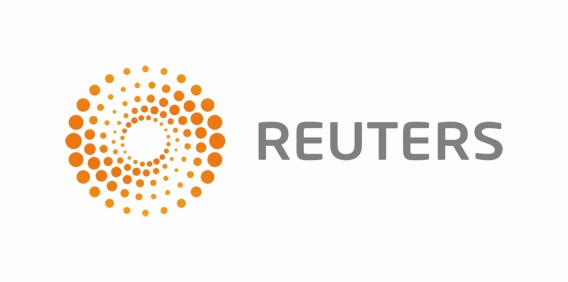 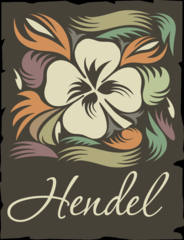 Регулярная аналитика и сегментирование клиентов в Восточной Европе и Юго-Восточной Азии
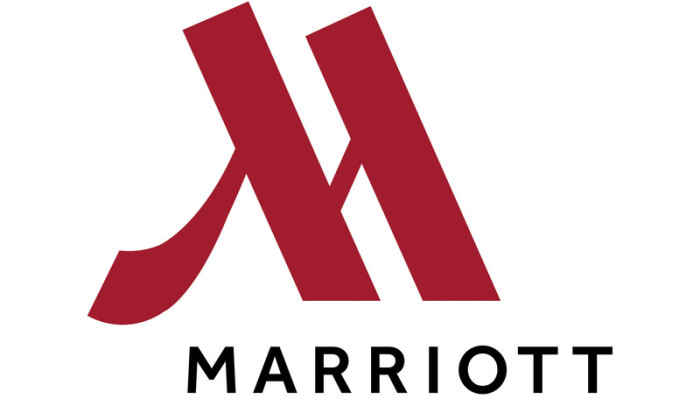 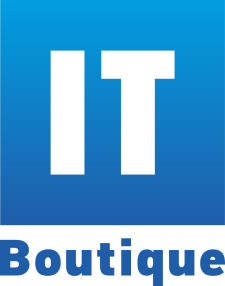 Пример отчета: Анализ рынка
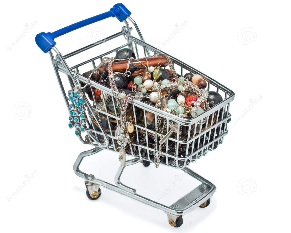 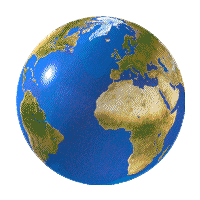 Типовое рыночное исследование:
I. Введение
II. Характеристика исследования. Границы исследования и методология
III. Анализ рынка
1. Общая характеристика рынка
2. Сегментация Рынка 
3. Основные количественные характеристики рынка
4. Конкурентный анализ рынка
5. Каналы продаж на рынке 
6. Анализ конечных потребителей
7. Выводы и рекомендации по результатам исследования
IV. Общее резюме
Ваша география
Ваши продукты и 
услуги
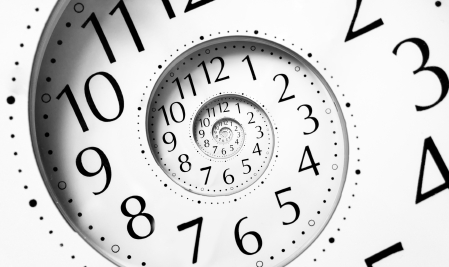 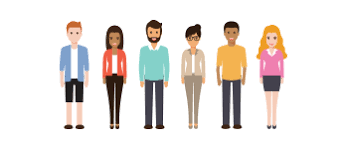 Ваша аудитория
Ваша временная шкала
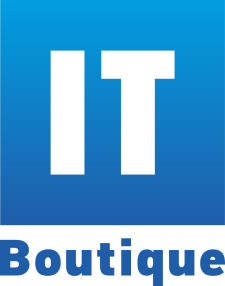 Пример отчета: Анализ настроений
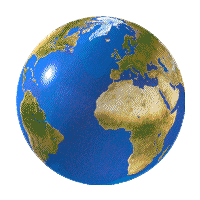 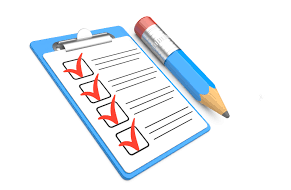 Типовое исследование интересов и настроений:
I. Введение
II. Характеристика исследования. Границы исследования и методология
III. Анализ настроений в сетевых сообществах
1. Общая характеристика тематик
2. Наиболее популярные сообщества 
3. Динамика количества участников
4. Сегментация участников
5. Основные драйверы роста и спада популярности 
6. Выводы и рекомендации по результатам исследования
IV. Общее резюме
Ваша география
Ваша предметная 
область
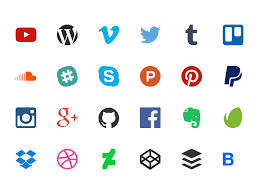 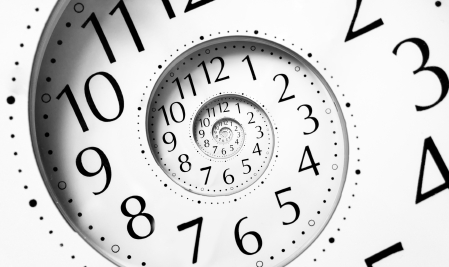 Ваша временная шкала
Ваша аудитория
Наш опыт
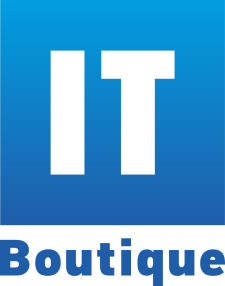 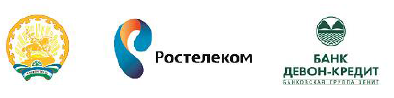 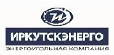 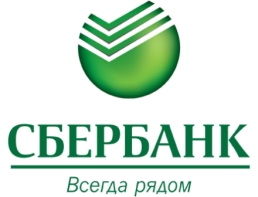 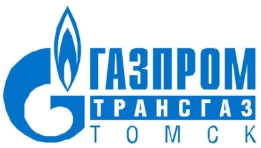 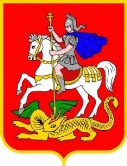 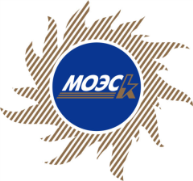 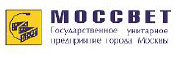 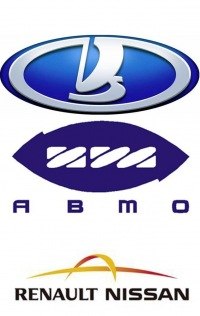 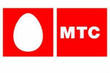 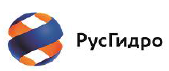 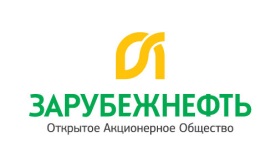 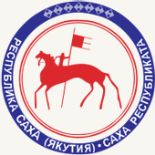 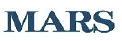 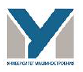 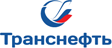 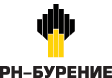 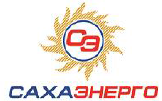 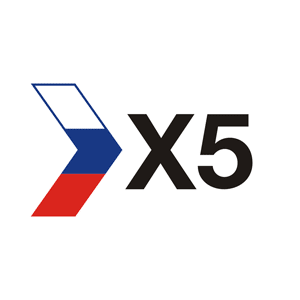 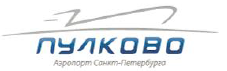 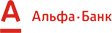 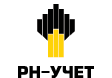 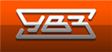 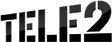 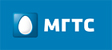 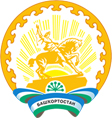 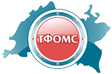 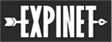 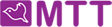 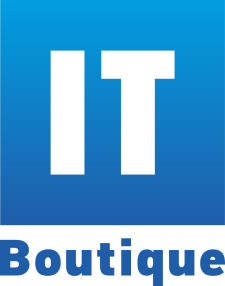 Команда
Дмитрий Прокопов
Николай Троицкий
Александр Окороков
Рафаиль Галиев
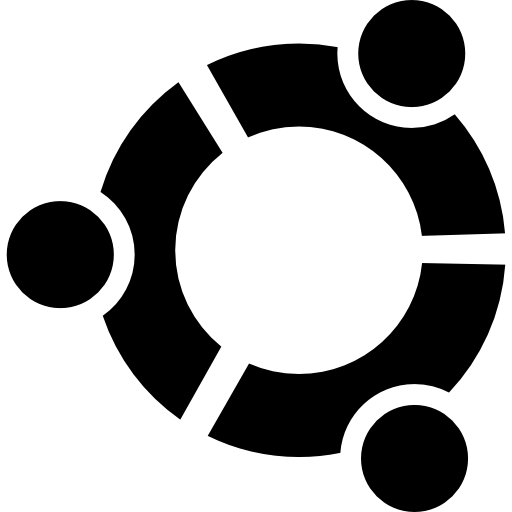 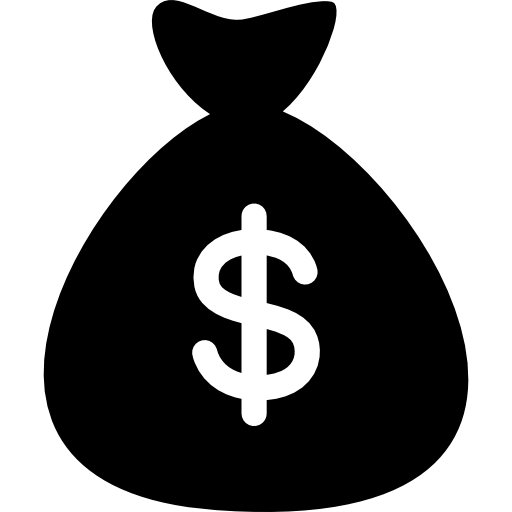 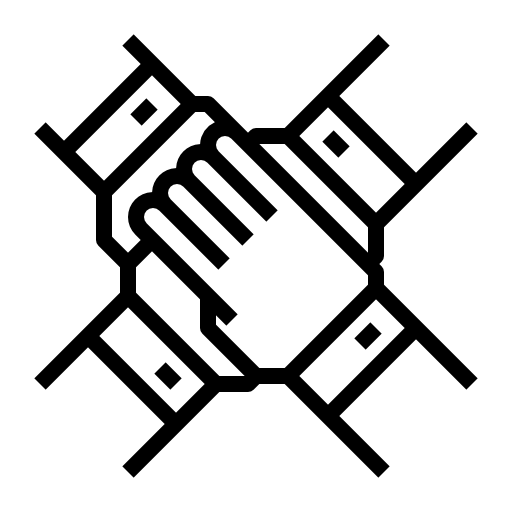 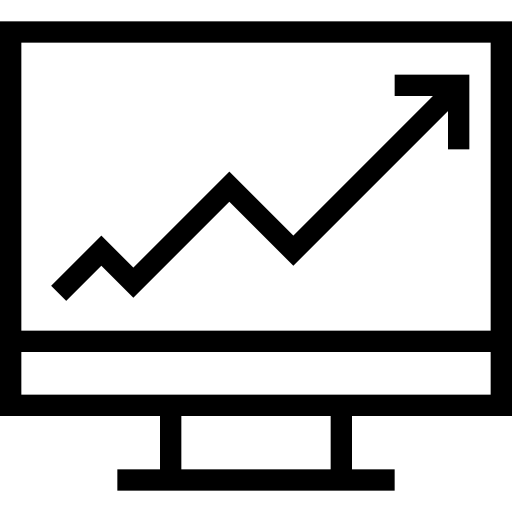 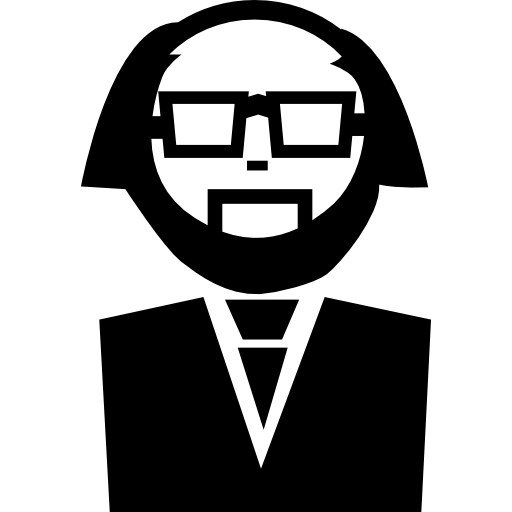 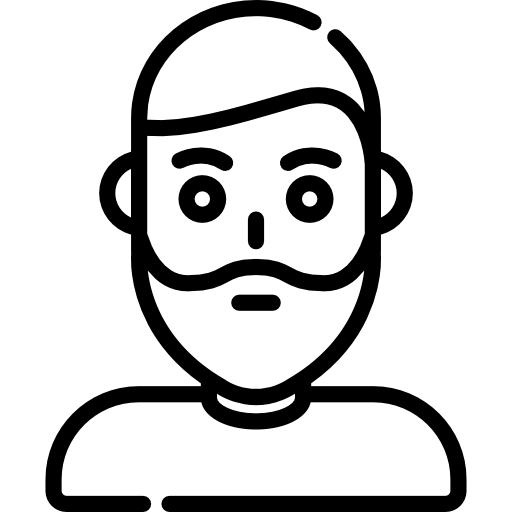 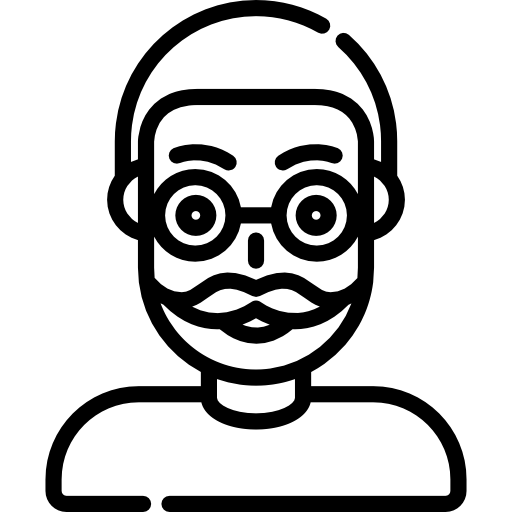 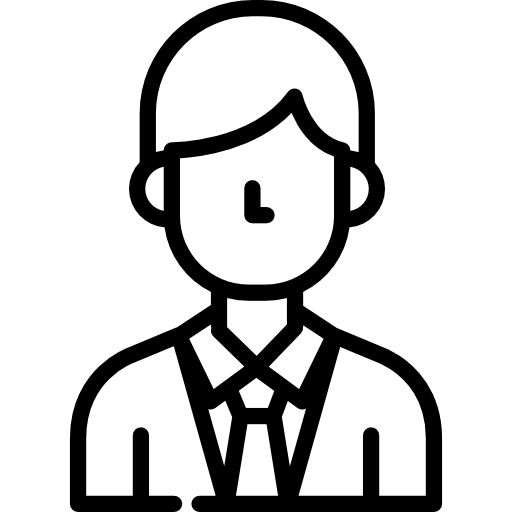 Операционное
 управление
Развитие бизнеса
Продажи и маркетинг
Партнерство
info@it-bq.com